4.2			                       Tid och rörelse
Tidsbegrepp
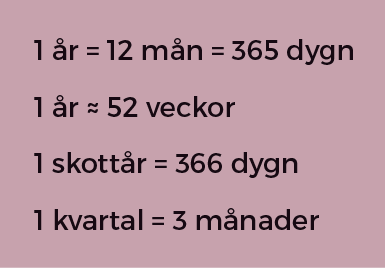 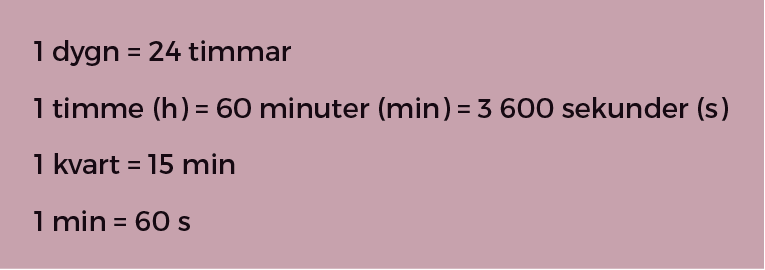 Tid och rörelse
Med en graf i ett koordinatsystem kan man visa en bild av till exempel en resa.
Längs x-axeln kan du avläsa tiden och längs y-axeln avläser du sträckan.
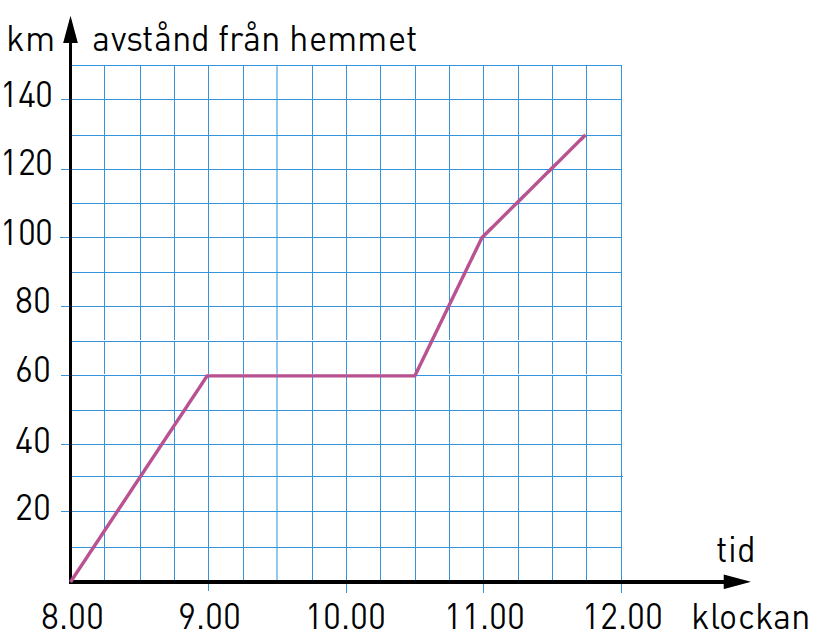 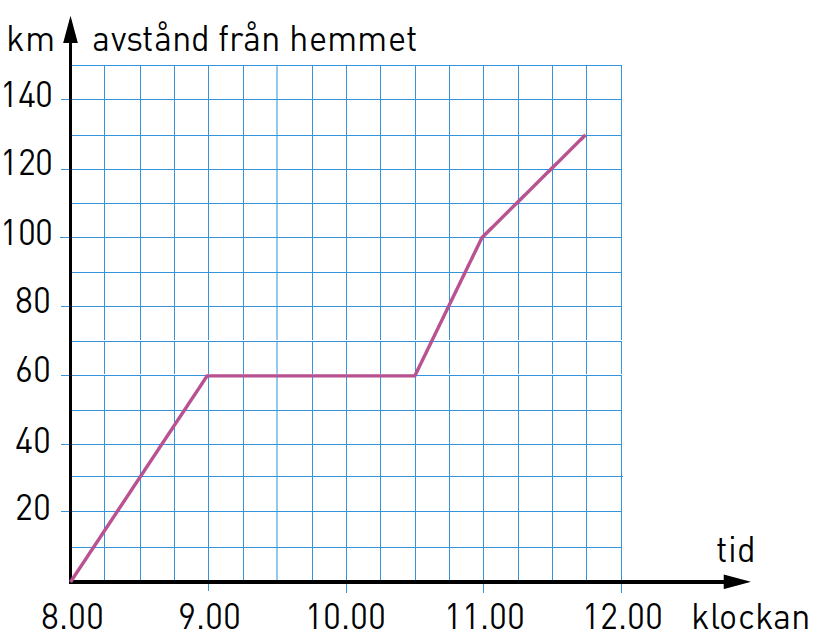 Exempel
Katarina körde bil till sin kompis Fasid. Diagrammet visar hur långt hon kommit vid olika klockslag.
Hur långt körde Katarina den första timmen?
Hur långt körde Katarina den första halvtimmen efter sin paus?
Svar: 60 km
Svar: 40 km
Katarina stannar en stund för att hälsa på sin bror Gustaf. Hur kan man se det i diagrammet?
Vilken tid var Katarina framme hos Fasid?
Svar: 11.45
Svar: Grafen är vågrät.
Hur länge stannade Katarina hos sin bror?
Hur långt hade hon då kört sammanlagt?
Svar: 1 h 30 min
Svar: 130 km